Chapter Eleven
Exam Four Material
Chapter 11, chapter 12 up to spinal cord
Nervous System
The master controlling and communicating system of the body
Functions
 
monitoring stimuli 
 
interpretation of sensory input
 
response to stimuli
Organization of the Nervous System
Central nervous system (CNS) 
Brain and spinal cord
 

Peripheral nervous system (PNS)
_________________________ spinal and cranial nerves
Carries messages _
PNS: Two Functional Divisions
Sensory (____________________) division
Sensory afferent fibers 
carry impulses from _
Visceral afferent fibers
transmit impulses from _______________________________ to the brain 
Motor (________________________) division 
Transmits impulses from the CNS to _
Motor Division: Two Main Parts
Somatic nervous system
Conscious control of _

Autonomic nervous system (ANS)
Regulates _

sympathetic 
parasympathetic
Histology of Nerve Tissue
The two cell divisions in the nervous system are:
 
excitable cells that _

 
cells that _
Supporting Cells: Neuroglia
The supporting cells: neuroglia or glial cells
Provide a supportive scaffolding for neurons
Segregate and _
Guide young neurons to the proper connections 
Promote _
Astrocytes
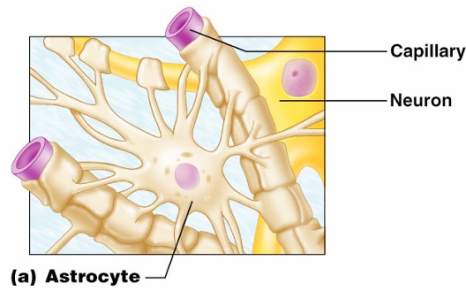 Most abundant, versatile, and _

They cling to neurons and their synaptic endings, and _
Astrocytes
Functionally, they:
Support and _
_____________________________ neurons to their nutrient supplies
Guide _______________________________ of young neurons
Control the chemical environment
Microglia
Microglia 
small, ________________________ with spiny processes
____________________________that monitor the health of neurons
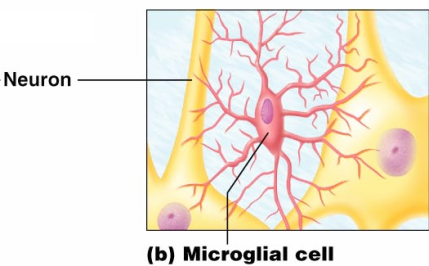 Ependymal Cells
Ependymal cells 
range in shape from _
They line the ______________________________________ of the brain and spinal column
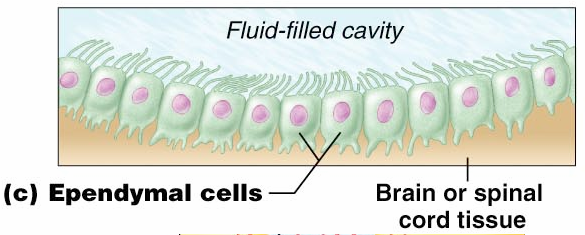 Oligodendrocytes,
Oligodendrocytes
branched cells that _
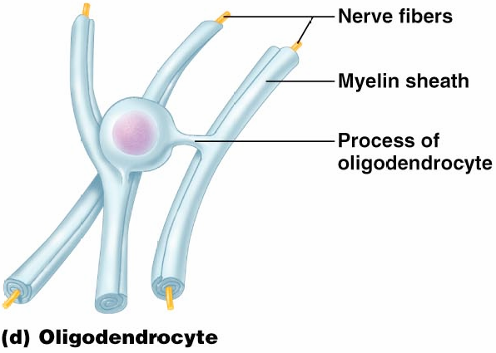 Schwann Cells, and Satellite Cells
Schwann cells 
surround fibers of the _
 
surround neuron cell bodies _
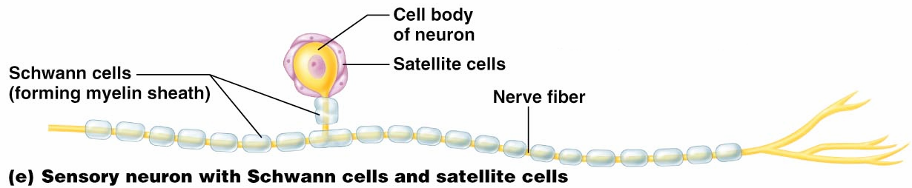 Neurons
Structural units of the nervous system
Composed of a _
Long-lived, ________________________,  and have a high metabolic rate

Their plasma membrane function in:
 
Cell-to-cell signaling during development
Nerve Cell Body:  Soma
Contains the _
Is the major biosynthetic center 
Is the focal point for the outgrowth of neuronal processes 
Has well-developed ____________________:  rough ER
Contains an _
cone-shaped area from which axons arise
Processes
Armlike extensions from the soma
Called __________________ in the _
Called __________________ in the _

There are two types: 
Axons
Dendrites
Dendrites of Motor Neurons
Short, tapering, and _

They are the receptive regions of the neuron 
 input
_________________________________ are conveyed as graded potentials 
not action potentials
Axons: Structure
Slender processes arising from the hillock
Long axons are called _
Usually there is only _

Rare branches, if present, are called axon collaterals
 
branched terminus of an axon
Axons: Function
__________________________________ action potentials
___________________________________ from the axonal terminals
Movement along axons occurs in two ways
 
toward axonal terminal
 
away from axonal terminal
Myelin Sheath
__________________________________ (protein-lipoid), segmented ____________________  around most long axons
It functions to:
 
___________________________________ fibers from one another
____________________________________________ of nerve impulse transmission
Myelin Sheath and Neurilemma
Formed by Schwann cells in the PNS
A Schwann cell:
 
Encloses the axon with its plasma membrane
Has concentric layers of membrane that make up the myelin sheath 
 
remaining nucleus and cytoplasm of a Schwann cell
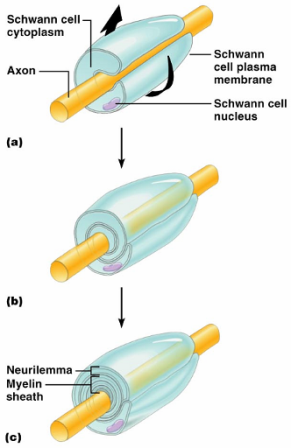 Nodes of Ranvier
___________________ in the myelin sheath between _

They are the sites where axon collaterals can emerge
Unmyelinated Axons
A Schwann cell surrounds nerve fibers but _

Schwann cells partially enclose 15 or more axons
Axons of the CNS
Both myelinated and unmyelinated fibers are present
Myelin sheaths are formed _

Nodes of Ranvier are _

There is no _